Fig 1 The longitudinal change in 30 day mortality after hip fracture repair in all three units studied. Thirty day ...
Br J Anaesth, Volume 109, Issue 4, October 2012, Pages 546–550, https://doi.org/10.1093/bja/aes187
The content of this slide may be subject to copyright: please see the slide notes for details.
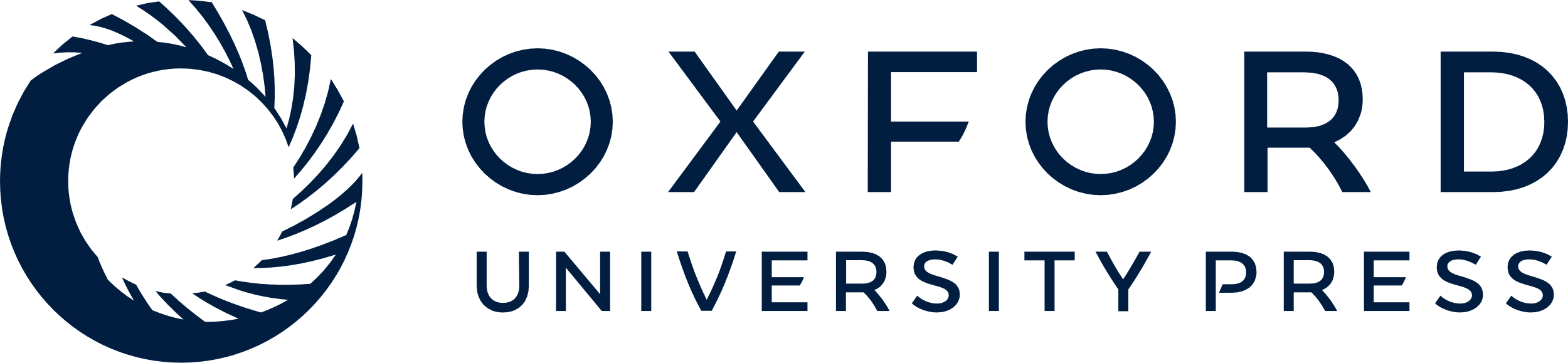 [Speaker Notes: Fig 1 The longitudinal change in 30 day mortality after hip fracture repair in all three units studied. Thirty day mortality is shown for each quarter. There is no significant correlation between time and 30 day mortality (R2=0.027).


Unless provided in the caption above, the following copyright applies to the content of this slide: © The Author [2012]. Published by Oxford University Press on behalf of the British Journal of Anaesthesia. All rights reserved. For Permissions, please email: journals.permissions@oup.com]